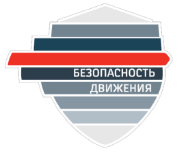 XX ВСЕРОССИЙСКАЯ НАУЧНО-ПРАКТИЧЕСКАЯ КОНФЕРЕНЦИЯ «БЕЗОПАСНОСТЬ ДВИЖЕНИЯ ПОЕЗДОВ»
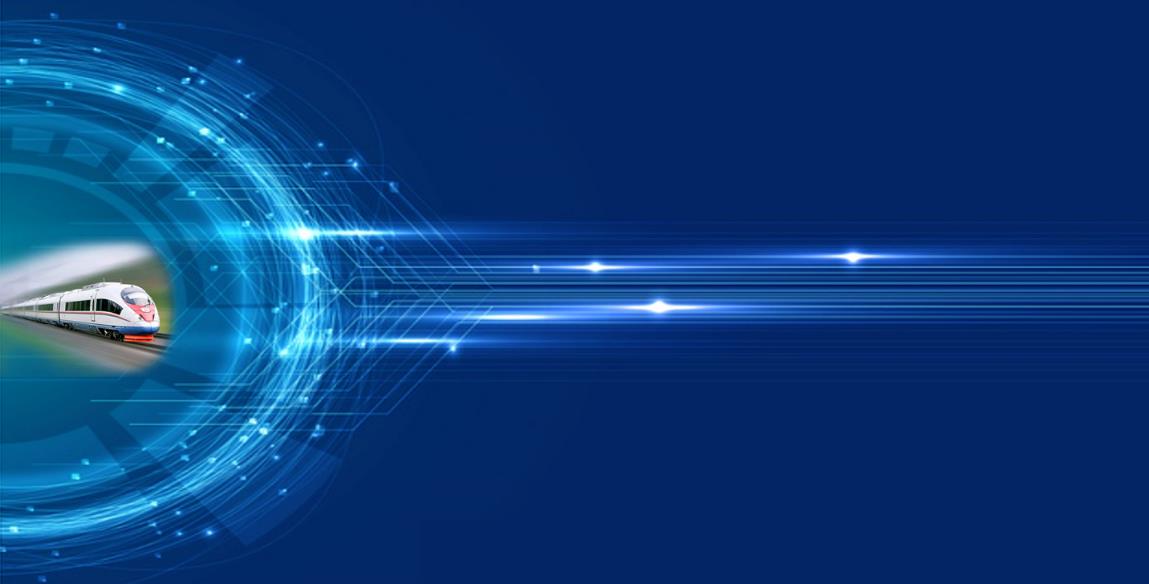 О СТРУКТУРЕ НОВОЙ РЕДАКЦИИ ПРАВИЛ ТЕХНИЧЕСКОЙ ЭКСПЛУАТАЦИИ ЖЕЛЕЗНЫХ ДОРОГ РОССИЙСКОЙ ФЕДЕРАЦИИ
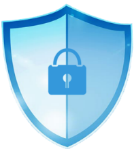 Заместитель начальника Департамента технической политики ОАО «РЖД»
Л.Ю. Никольская
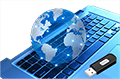 ОНЛАЙН ФОРМАТ
2020
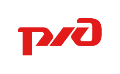 Система технического регулирования
ДОГОВОР О ЕВРАЗИЙСКОМ ЭКОНОМИЧЕСКОМ СОЮЗЕ (ПОДПИСАН 29 МАЯ 2014 г., ЕАЭС)
МЕЖГОСУДАР-СТВЕННЫЕ ПРАВОВЫЕ АКТЫ
Соглашение о единых принципах и правилах технического регулирования в Республике Беларусь,  Республике Казахстан, Российской Федерации
ТЕХНИЧЕСКИЕ РЕГЛАМЕНТЫ ТАМОЖЕННОГО СОЮЗА
(приняты решением комиссии Таможенного Союза № 710 от 15 июля 2011 г.)
Федеральный закон «О железнодорожном транспорте» №17-ФЗ от 10 января 2003 г. 
Федеральный закон «Устав железнодорожного транспорта» №18-ФЗ от 10 января 2003 г. 
Федеральный закон «О техническом регулировании» №184-ФЗ от 27 декабря 2002 г.  
Федеральный закон «О стандартизации в Российской Федерации» №162-ФЗ от 29 июня 2015 г.
НОРМАТИВНЫЕ ПРАВОВЫЕ АКТЫ РФ
РАСПОРЯЖЕНИЯ
ПОЛОЖЕНИЯ
ПРАВИЛА
ИНСТРУКЦИИ
ПРИКАЗЫ
РЕГЛАМЕНТЫ
ГОСТ Р
РЕМОНТНАЯ ДОКУМЕНТАЦИЯ
СВОДЫ ПРАВИЛ
ГОСТ
КОНСТРУКТОРСКАЯ ДОКУМЕНТАЦИЯ
ЭКСПЛУАТАЦИОННАЯ ДОКУМЕНТАЦИЯ
УКАЗЫ ПРЕЗИДЕНТА, ПОСТАНОВЛЕНИЯ И РАСПОРЯЖЕНИЯ ПРАВИТЕЛЬСТВА РОССИЙСКОЙ ФЕДЕРАЦИИ
МИНТРАНС, МИНПРОМТОРГ РОССИИ,
СТАНДАРТЫ
КОРПОРАТИВНЫЕ СТАНДАРТЫ ОАО «РЖД» - СТО РЖД
ОАО «РЖД»
ПРИКАЗЫ, РАСПОРЯЖЕНИЯ, ПОЛОЖЕНИЯ, ПРАВИЛА, ИНСТРУКЦИИ, РЕГЛАМЕНТЫ И ДР.
В случае несоблюдения технологии проектирования, изготовления, модернизации ОТВЕТСТВЕННОСТЬ НЕСЁТ ИЗГОТОВИТЕЛЬ
В случае нарушения требований руководства по эксплуатации, ремонтных документов или НПА, ОТВЕТСТВЕННОСТЬ НЕСЁТ ЭКСПЛУАТИРУЮЩЕЕ ИЛИ РЕМОНТНОЕ ПРЕДПРИЯТИЕ, А ТАКЖЕ ВЛАДЕЛЕЦ ИНФРАСТРУКТУРЫ
Совершенствование нормативной базы железнодорожного транспорта РФ
РАЗРАБОТКА НОВОГО НОРМАТИВНОГО ПРАВОВОГО АКТА, РЕГУЛИРУЮЩЕГО ВОПРОСЫ ТЕХНИЧЕСКОЙ ЭКСПЛУАТАЦИИ ЖЕЛЕЗНОДОРОЖНОГО ТРАНСПОРТА РФ (НОВАЯ РЕДАКЦИЯ ПТЭ)
Направлено письмо в Департамент государственной политики в области железнодорожного транспорта Минтранса России с проектом новой редакции ПТЭ (от 03.04.2020 №ИСХ-7329)
Утвержден План мероприятий по реализации механизма «регуляторной гильотины», утв. Правительством РФ от 29.05.2019 № 4714п-П36
Направлено письмо в Минтранс России со сравнительной таблицей новой редакции ПТЭ с действующей редакцией ПТЭ, утв. приказом Минтранса РФ от 21.12.2010  №286 
(от 16.06.2020 № ИСХ-6105/ЦТЕХ )
Получена позиция Минюста России и Минтранса России (от 14.05.2019 № 01/60572-ДН и
от 27.12.2019 № Д4/29789-ИС о необходимости разработки нового нормативного правового акта взамен действующих ПТЭ
Направлено письмо на имя Министра транспорта РФ за подписью Ц Белозерова О.В. от 19.08.2020 № ИСХ-17945 с просьбой организовать публичное рассмотрение новой редакции ПТЭ
Издано поручение о разработке новой редакции ПТЭ (п. 8.7 протокола итогового за 2019 год заседания правления ОАО «РЖД» от 11-12 декабря 2019 г. № 84)
Размещение 20.08.2020 новой редакции ПТЭ на информационной площадке regulation.gov.ru. для публичного обсуждения
Отработка замечаний внешних организаций
ж.д. транспорта
Разработка проекта новой редакции ПТЭ.
Согласование на рабочей группе
 ОАО «РЖД»
Согласование проекта новой редакции ПТЭ 
в  ОАО «РЖД»
(дистанционно)
Отработка замечаний Минтранса России
Направление итоговой редакции в  Минтранс России
Сравнение действующей редакции и проекта новой редакции ПТЭ
ДЕЙСТВУЮЩАЯ РЕДАКЦИЯ ПТЭ
ПРОЕКТ НОВОЙ РЕДАКЦИИ ПТЭ
I. ОБЩИЕ ПОЛОЖЕНИЯ
I. ОБЩИЕ ПОЛОЖЕНИЯ
IV. ОРГАНИЗАЦИЯ ФУНКЦИОНИРОВАНИЯ СООРУЖЕНИЙ И УСТРОЙСТВ
ЖЕЛЕЗНОДОРОЖНОГО ТРАНСПОРТА
II. ОБЯЗАННОСТИ РАБОТНИКОВ
ЖЕЛЕЗНОДОРОЖНОГО ТРАНСПОРТА
III. ОРГАНИЗАЦИЯ ЭКСПЛУАТАЦИИ ТЕХНОЛОГИЧЕСКИХ СИСТЕМ, СООРУЖЕНИЙ, УСТРОЙСТВ И ОБЪЕКТОВ ТЕХНИЧЕСКОГО НАЗНАЧЕНИЯ ЖЕЛЕЗНОДОРОЖНОГО ТРАНСПОРТА
II. ОСНОВНЫЕ ОПРЕДЕЛЕНИЯ
VI. ОБЩИЕ ПОЛОЖЕНИЯ ПО ОРГАНИЗАЦИИ ТЕХНИЧЕСКОЙ ЭКСПЛУАТАЦИИ
ЖЕЛЕЗНОДОРОЖНОГО ТРАНСПОРТА НА УЧАСТКАХ ДВИЖЕНИЯ ПОЕЗДОВ
ПАССАЖИРСКИХ СО СКОРОСТЯМИ БОЛЕЕ 140 ДО 250 КМ/Ч
ОСНОВНАЯ ЧАСТЬ
V. ОБСЛУЖИВАНИЕ СООРУЖЕНИЙ И УСТРОЙСТВ
ЖЕЛЕЗНОДОРОЖНОГО ТРАНСПОРТА
III. ОБЩИЕ ОБЯЗАННОСТИ РАБОТНИКОВ
ЖЕЛЕЗНОДОРОЖНОГО ТРАНСПОРТА
IV. ОБСЛУЖИВАНИЕ СООРУЖЕНИЙ, УСТРОЙСТВ И ОБЪЕКТОВ ЖЕЛЕЗНОДОРОЖНОГО транспорта
ПОДВИЖНОЙ СОСТАВ
ЭЛЕКТРО-СНАБЖЕНИЕ
ЭЛЕКТРО-СВЯЗЬ
ПУТЕВОЕ ХОЗЯЙСТВО
ЖАТ
ПУТЕВОЕ ХОЗЯЙСТВО
ЭЛЕКТРО-СВЯЗЬ
ПОДВИЖНОЙ СОСТАВ
ИНСТРУКЦИЯ
140–250 КМ/Ч
ПСИ
ПДП
ЭЛЕКТРО-СНАБЖЕНИЕ
СЦБ
ИНСТРУКЦИЯ ТРА
ОРГАНИЗАЦИЯ ДВИЖЕНИЯ
ИСКЛЮЧЕНО:
ТРЕБОВАНИЯ К ПРОЕКТИРОВАНИЮ;
ТРЕБОВАНИЯ К КОНСТРУКЦИИ ПОДВИЖНОГО СОСТАВА;
ДУБЛИРОВАНИЕ ТР ТС, ФЗ, ГОСТ, ГОСТ Р;
ПРИЛОЖЕНИЯ
ИСИ
ИДП
Основные изменения в проекте новой редакции ПТЭ
ОБЩИЕ ИЗМЕНЕНИЯ
Оптимизирована структура и объем документа
Устранены противоречия с документами технического регулирования
Формулировки и термины приведены в соответствие с ФЗ, ТР ТС, ГОСТ
Исключены требования к конструкции 
ПС и тех. средствам
Исключены требования к проектированию сооружений и устройств
ПОДВИЖНОЙ СОСТАВ
ИННОВАЦИИ
ИНФРАСТРУКТУРА
Порядок допуска подвижного состава на пути общего и необщего пользования устанавливает владелец инфраструктуры, владелец железнодорожных путей необщего пользования;

Ответственным за исправном техническое состояние подвижного состава является его владелец, а в пути следования перевозчик;

Требования к техническому состоянию железнодорожного подвижного состава при его техническом обслуживании и ремонте приведены в соответствие с ремонтной и эксплуатационной документацией;

Структуру и порядок функционирования системы контроля технического состояния подвижного состава в пути следования устанавливает владелец инфраструктуры;

Уточнены требования к порядку ведения технического паспорта (формуляра) на подвижной состав.
Порядок текущего содержания, проверки и осмотра сооружений и устройств инфраструктуры устанавливает их владелец в соответствии с проектной и конструкторской документацией;

Установлены основные предельно-допустимые нормы к сооружениям и устройствам инфраструктуры;

Исключены избыточные нормативы к сооружениям и устройствам инфраструктуры, которые устанавливаются владельцем.

Наибольшие скорости движения поездов по участками устанавливаются в соответствии с проектом
Установлены обязанности разработчика автоматизированных системам управления, а также обслуживающих организаций в период их эксплуатации;

Установлены требования к системам цифровой поездной радиосвязи и беспроводной передачи данных;

Предусмотрена возможность эксплуатации подвижного состава, оборудованного системами автоматизированного и дистанционного управления;

Предусмотрена возможности перехода на цифровой формат документооборота, в том числе при организации перевозочного процесса;

Требования к системам интервального регулирования приведены в соответствие с ТР ТС 003/2011

Установлено требование по оборудованию информационных систем Системами единого точного времени.
Процедура издания приказа Минтранса РФ об утверждении новой редакции ПТЭ
ВЫПОЛНЕНО
29.04.2021
ПРЕДСТОИТ
Общественные слушания нормативного правового акта. Обсуждение на портале REGULATION.GOV.RU
СОГЛАСО-ВАНИЕ 
замечаний участников транспортного рынка с Минтранс России
Размещение проекта ПТЭ на портале REGULATION.
GOV.RU
Направление нормативного правового акта на оценку регулирующего воздействия в ФОИВ (до 30 дней)
24.02.2021
27.01.2021
Направление на антикоррупционную экспертизу в Минэкономразвития, ФАС и причастные ФОИВ (до 30 дней)
ПОДПИСА-НИЕ ПРИКАЗА МИНТРАНСА РОССИИ
ПРАВОВАЯ ЭКСПЕРТИЗА,
ГОСУДАРСТВЕННАЯ РЕГИСТРАЦИЯ
25.12.2020
Издание приказа Минтранс России ( до 30 дней)
АНТИКОРРУП-ЦИОННАЯ ЭКСПЕРТИЗА
20.11.2020
Направление на правовую экспертизу в Минюст России (15+10+20 рабочих дней)
ОЦЕНКА РЕГУЛИ-РУЮЩЕГО ВОЗДЕЙСТ-ВИЯ
09.09.2020
Государственная регистрация приказа об утверждении и вступлении в действие нормативного правового акта
21.10.2020
КРУГЛЫЙ СТОЛ
с участниками
транспортного
рынка
20.08.2020
СПАСИБО ЗА ВНИМАНИЕ!